Роль социологических исследований и опросов в деятельности карьерных центров
Директор РЦСТ КФУ им. В.И. Вернадского, доцент кафедры уголовного права и криминологии, кандидат юридических наук 
Губанова Елена Викторовна
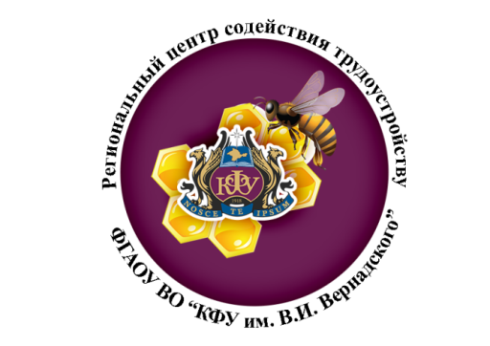 Задача опросов в обществе
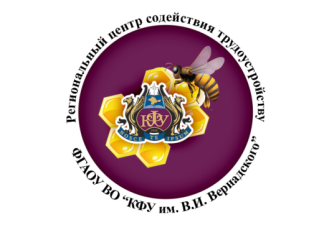 Основные приемы опросных методов
а
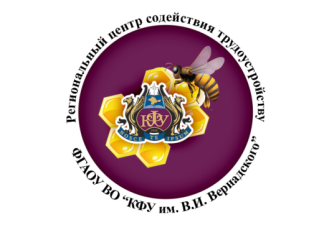 Смысл одинаков: получить ответы респондентов на определенные, заранее сформулированные: вопросы. Причем каждый вопрос анкеты надо рассматривать как специфический измерительный инструмент для фиксации определенной информации.
Одни из основных направлений работы РЦСТ
ФГАОУ ВО «КФУ им. В.И. Вернадского»
а
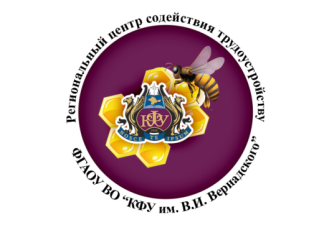 Организация и проведение мониторинга эффективности трудоустройства выпускников Крымского федерального университета по каналам занятости
Этапы организации и проведения мониторинга
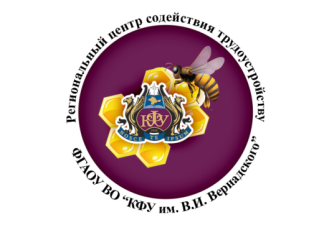 В результате мониторинга эффективности трудоустройства выпускников Крымского федерального университета по каналам занятости РЦСТ владеет следующими сведениями:
процент трудоустройства выпускников, в т.ч. с разбивкой по направлениям подготовки, укрупненным группам, конкретным специальностям;
процент трудоустройства женщин, лиц с инвалидностью и ОВЗ;
сведения о трудоустройстве лиц с инвалидностью с разбивкой по группам и нозологии;
процент трудоустройства выпускников по специальности;
прогнозируемые показатели;
география трудоустройства выпускников;
уровень заработных плат выпускников;
причины нетрудоустройства, в т.ч. лиц с инвалидностью и ОВЗ;
процент обучающихся, совмещающих работу и обучение на дневной форме обучения;
процент аспирантов и докторантов, обучающихся на дневной форме, совмещающих обучение и работу;
сведения о трудоустройстве выпускников, обучавшихся по целевым договорам;
сведения о выпускниках, которые трудоустроились на базы практик, т.е в организации, учреждения, предприятия на базе которых проходили производственную практику.
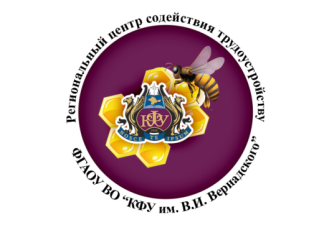 Организация проведения анкетирования/опроса обучающихся университета и работодателей-партнеров.
Этапы организации и проведения анкетирования/опроса
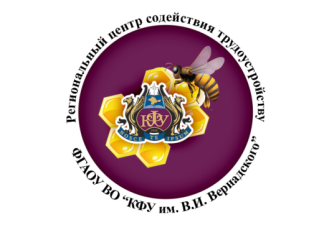 РЦСТ ФГАОУ ВО «КФУ им. В.И. Вернадского» проводятся исследования о:
- спросе и предложении востребованных вакансий на рынке труда Республики Крым (ежеквартально);
- проблемах иностранных обучающихся, возникающих при поиске работы и мест прохождения практик, выработке направлений преодоления, возникающих проблем, а также с целью повышения престижа университета и привлекательности для обучения иностранных граждан (октябрь - ноябрь 2018 г.);
- проблемах взаимоотношений между иностранными и российскими обучающимися, а также выработки механизма решения возникающих трудностей (февраль - март 2019);
- обращениях работодателей в Региональный центр содействия трудоустройству и развития карьеры студентов и выпускников ФГАОУ ВО «КФУ им. В.И. Вернадского» по подбору соискателей на вакантные рабочие места (ежеквартально);
- отношении молодежи к психологическим услугам/ психологической помощи;
- определении возможности сотрудничества с работодателями по различным направлениям деятельности (ежегодно во время проведения ярмарок вакансий);
- оценке соответствия уровня подготовки выпускников образовательных организаций высшего и среднего профессионального образования требованиям работодателей и выявление приоритетных форм взаимодействия образовательных организаций и работодателей (сентябрь 2019 г.);
- потребности работодателей в квалифицированных кадрах, формирование профессиональных и надпрофессиональных компетенций с учетом мнения работодателей (февраль-май 2018 г.);
- оценке трудоустройства на рынке труда в современных условиях развития Республики
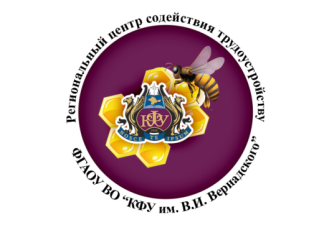 Профориентационное тестирование абитуриентов
При выборе будущей профессии особо значимы следующие социально-психологическое проблемы*:

конфликт между своим желанием и желанием родителей;
страх ответственности за собственный выбор;
неуверенность в собственных силах (низкая самооценка, отсутствие поддержки значимых людей); 
а также:
отсутствие понимания профессиограммы той или иной профессии или специальности, а, следовательно, 
норм и требований, предъявляемых к работникам, в т.ч. психологических характеристик, которым должны соответствовать представители конкретных профессиональных групп.

*По данным исследования, проведенного РЦСТ ФГАОУ ВО «КФУ им.В.И. Вернадского»
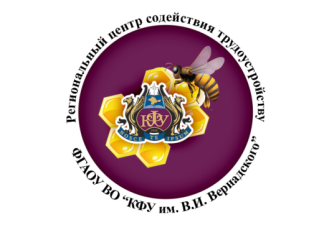 ПРЕИМУЩЕСТВА опросов и анкетирований:
Анкеты являются одним из наиболее экономически эффективных и доступных способов сбора количественных данных. 
 Практичность.
 Масштабируемость. 
 Научный анализ и прогнозы. Чем больше данных удается собрать, тем яснее станет картина. 
 Анонимность. В социологических опросах не нужно указывать личность. 
 Легкая стандартизация. Исследователь может быть уверен, что все участники выборки отвечают на одни и те же пункты.
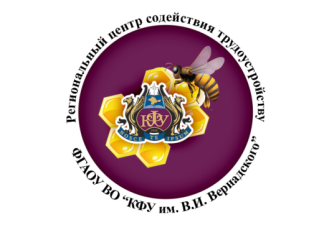 НЕДОСТАТКИ опросов и анкетирований:
Используя почтовое анкетирование, исследователь никогда не может быть уверен, что тот, кому была отправлена психологическая анкета, действительно заполнит ее. 
Исследователь не может быть полностью уверен, что задаваемые вопросы значат для всех информантов то же, что и для исследователя. 
Нечестность. Люди не могут быть полностью правдивыми в своих ответах. 
Некоторые данные трудно анализировать. Вопросники дают много данных. 
Пропущенные пункты. При использовании вопросников есть вероятность, что некоторые пункты будут проигнорированы.
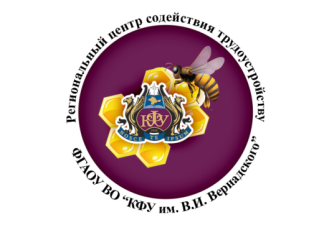 С уважением, 
Региональный центр содействия трудоустройству и развития карьеры студентов и выпускников 
ФГАОУ ВО «КФУ им.  В.И. Вернадского»




Республика Крым, г. Симферополь, пр-т Академика Вернадского, 4, корпус А, каб. 327

+7 (3652) 54 51 96

rcst.cfuv@mail.ru
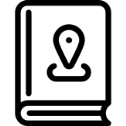 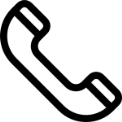 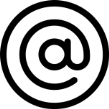 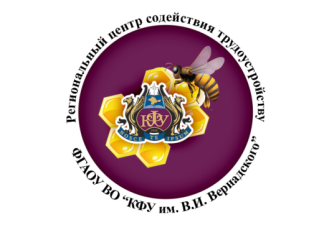